English Booklet
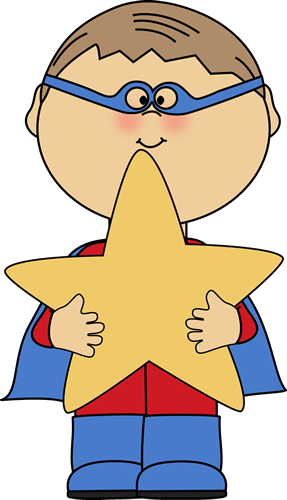 Grade 5
Semester 3
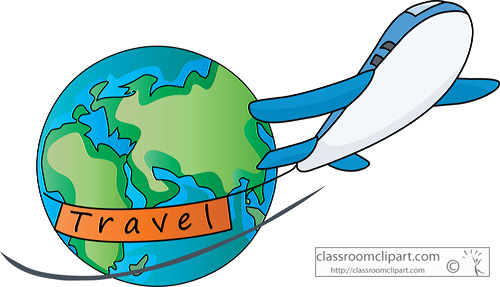 My Name:……..…….....…..
Grade 5 /…..
Where we live                                         Lesson 1
road
office building
village
path
pavement
lake
forest
mountain
field
Read and match
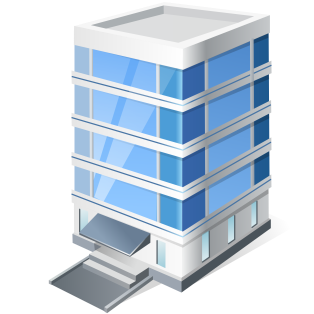 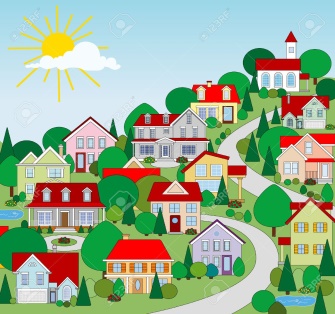 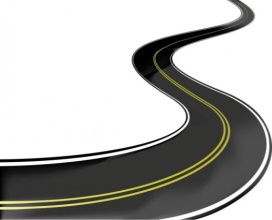 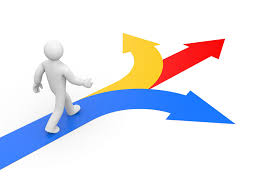 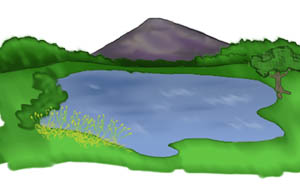 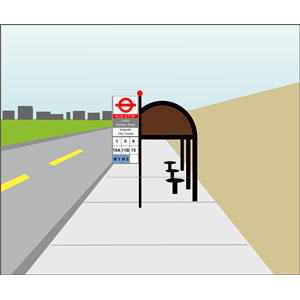 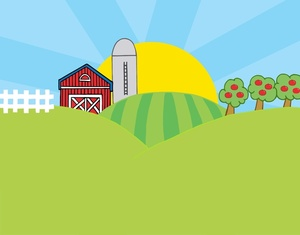 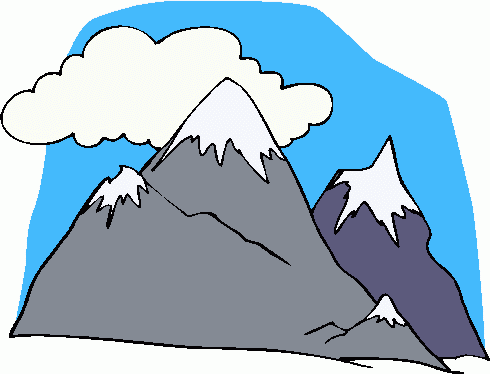 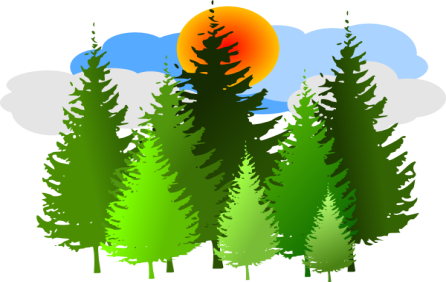 Where we live                                         Lesson 1+2
Comparative 
عند المقارنة بين شخصين أو شيئين نضيف ( er) إلى الصفة الموجودة تم نتبعها بكلمة (than)  مثال:
Moza is taller than Reem
Write the adjective under the correct  picture
clean – pretty – hot – noisy-good-cheap-dirty – fast- big& large- cold - old- small
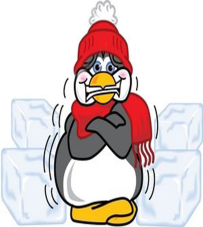 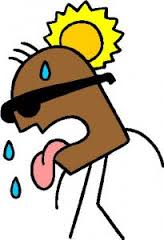 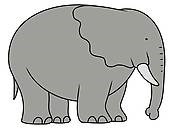 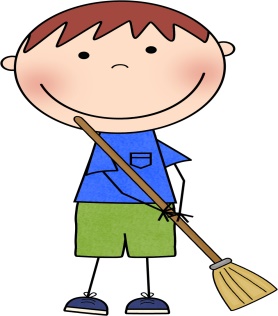 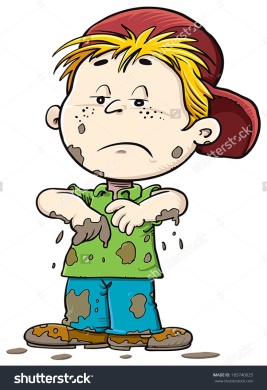 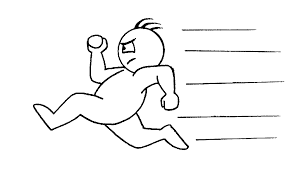 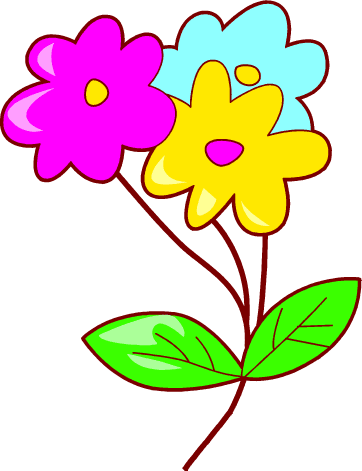 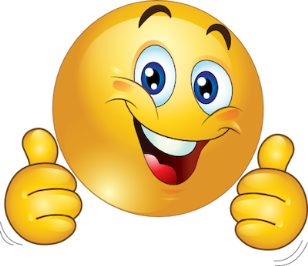 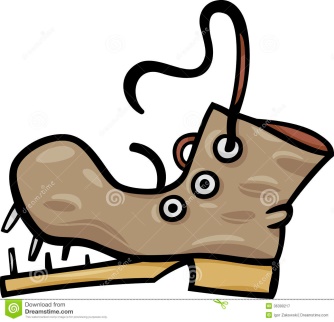 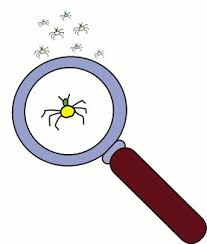 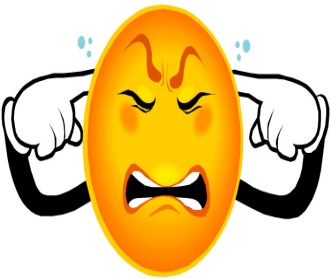 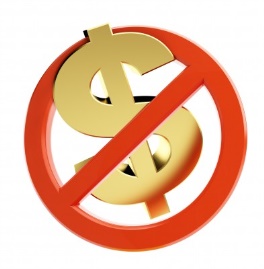 Where we live                                         Lesson 2
Complete the chart:
Where we live                                         Lesson 2
Write the adjective under the correct  picture
peaceful – colorful – amazing – popular – modern – ancient – humid - beautiful
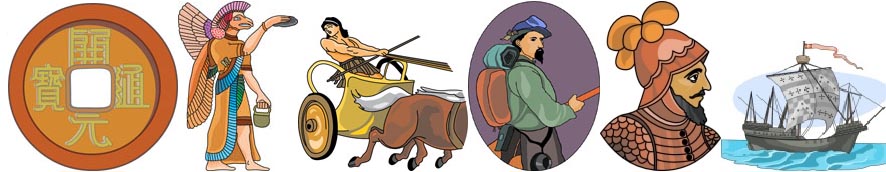 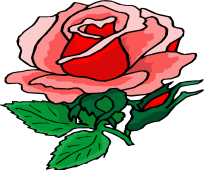 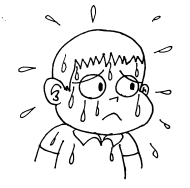 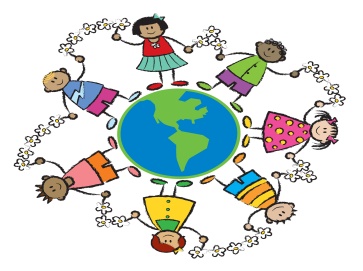 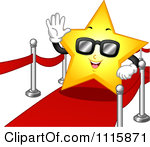 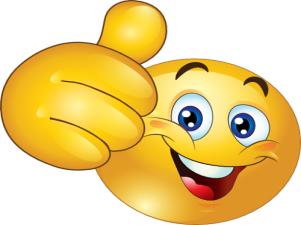 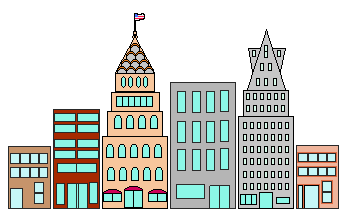 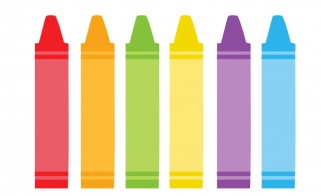 Complete the chart:
Where we live                                         Lesson 2
compare between city and country
City
Country
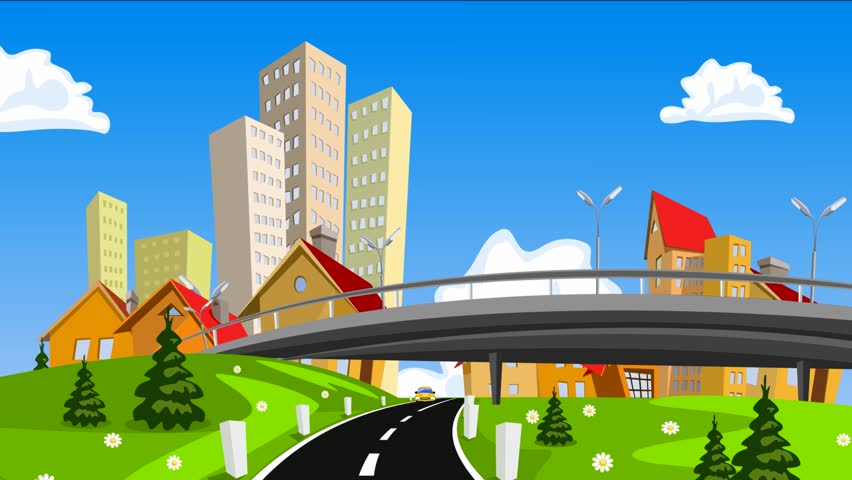 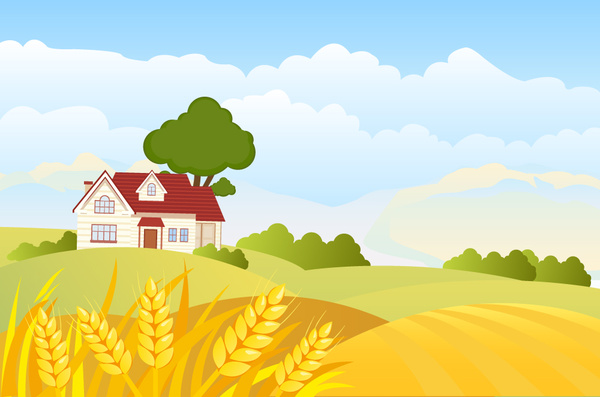 ------------------------------------------------------------------------------------------------------------
------------------------------------------------------------------------------------------------------------
The country is cleaner than the city .
The country is _______________than the city.
The city is ___________________than the country.
__________________________________________________________________________________________________________________________________________________________________
Where we live                                         Lesson 4
Superlative
عند المقارنة بين مجموعة نضيف (est) إلى الصفة الموجودة مثال:
Omar is the shortest in the class
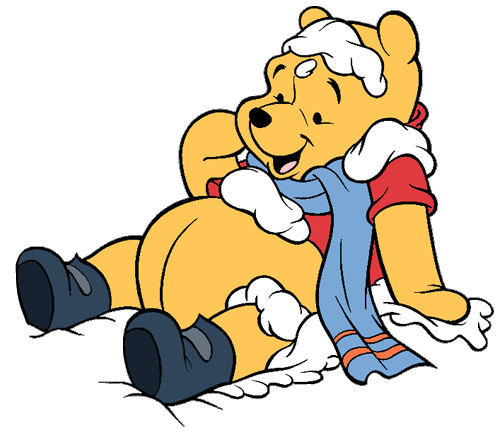 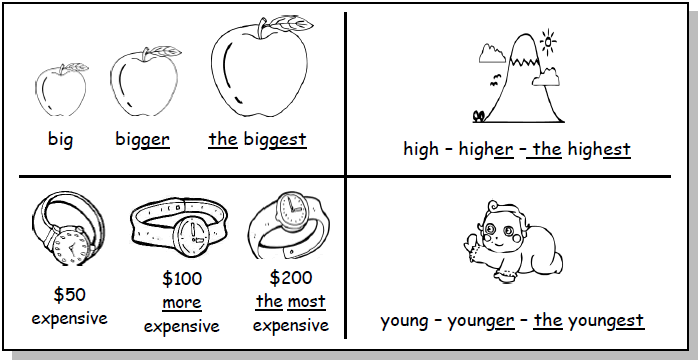 Complete the chart:
Where we live                                         Lesson 4
Where we live                                         Lesson 4
Read and match
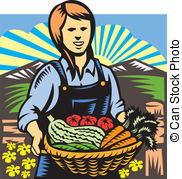 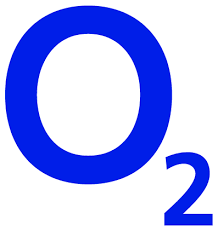 produce
oxygen
reduce
carbon dioxide
plant
release
environment
forest
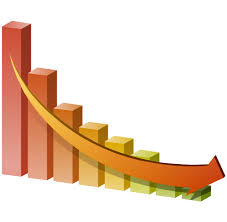 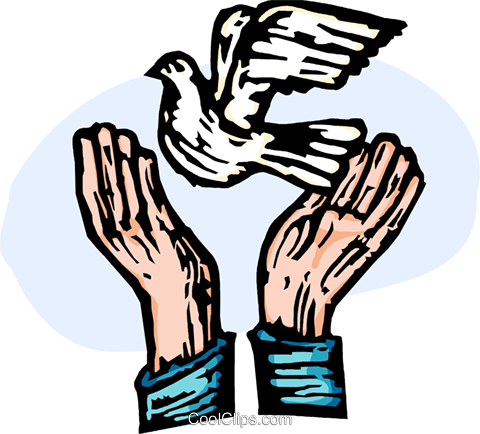 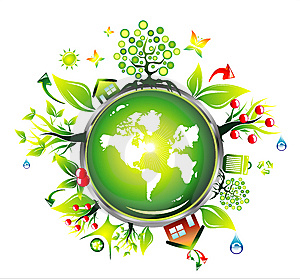 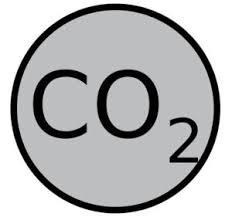 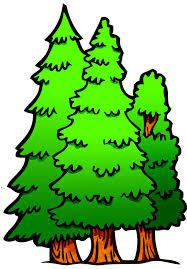 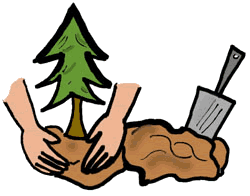 Where we live                                         Lesson 6
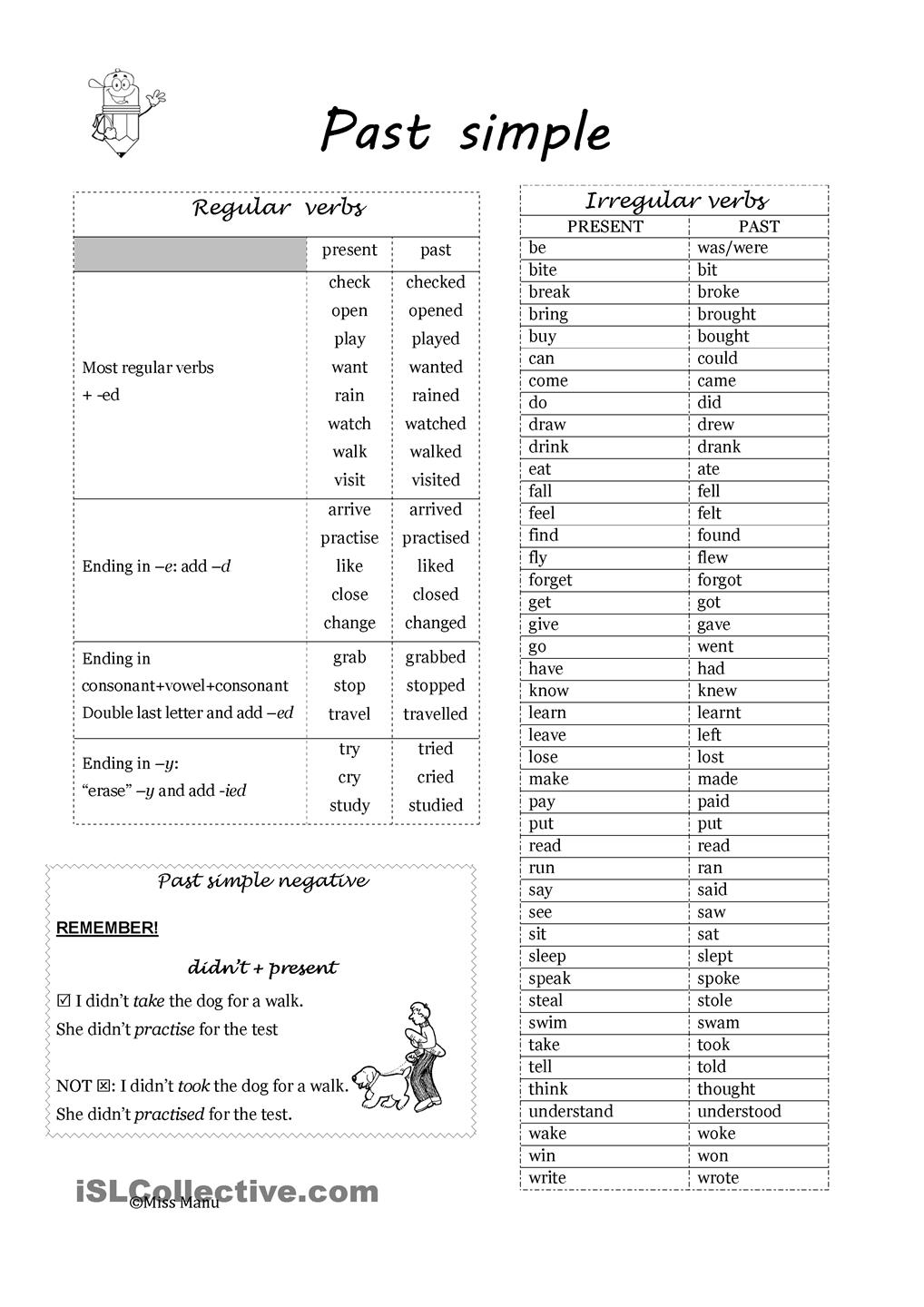 Where we live                                         Lesson 6
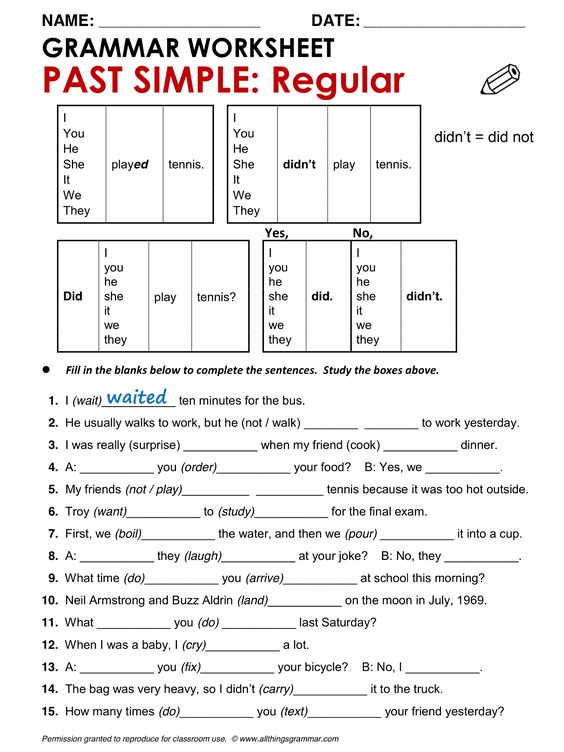 Where we live                                         Lesson 6
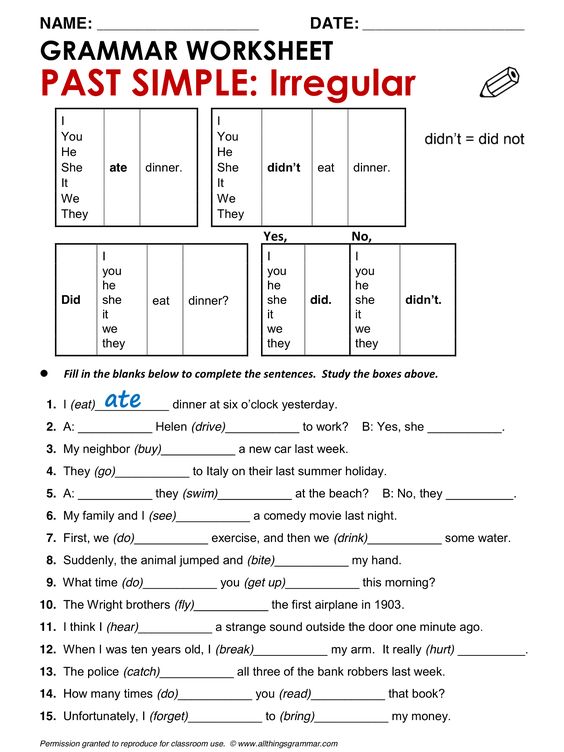 Where we live                                         Lesson 8
What is your favorite place?
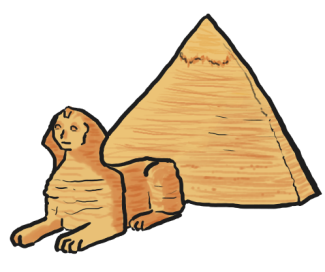 Wahiba sand
Burj Khalifa
albadyyah mosque
pyramid
________________
________________
old
ancient
huge
strange
mysterious
colorful
exciting
exotic
modern
__________
because……
My favorite place is
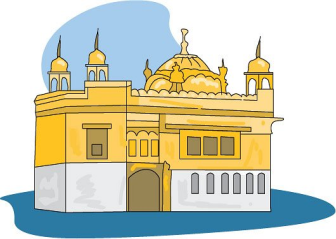 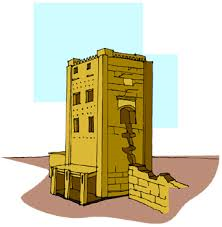 ------------------------------------------------------------------------------------------------------------------------------------------------------------------------------------------------------------------------------------------------------------------------------------------------------------------------------------------------------------------------------------------------------------------------------------------------------------------------------------------------------------------------------------------------------------------
Where we live                                         Lesson 9
Read and answer
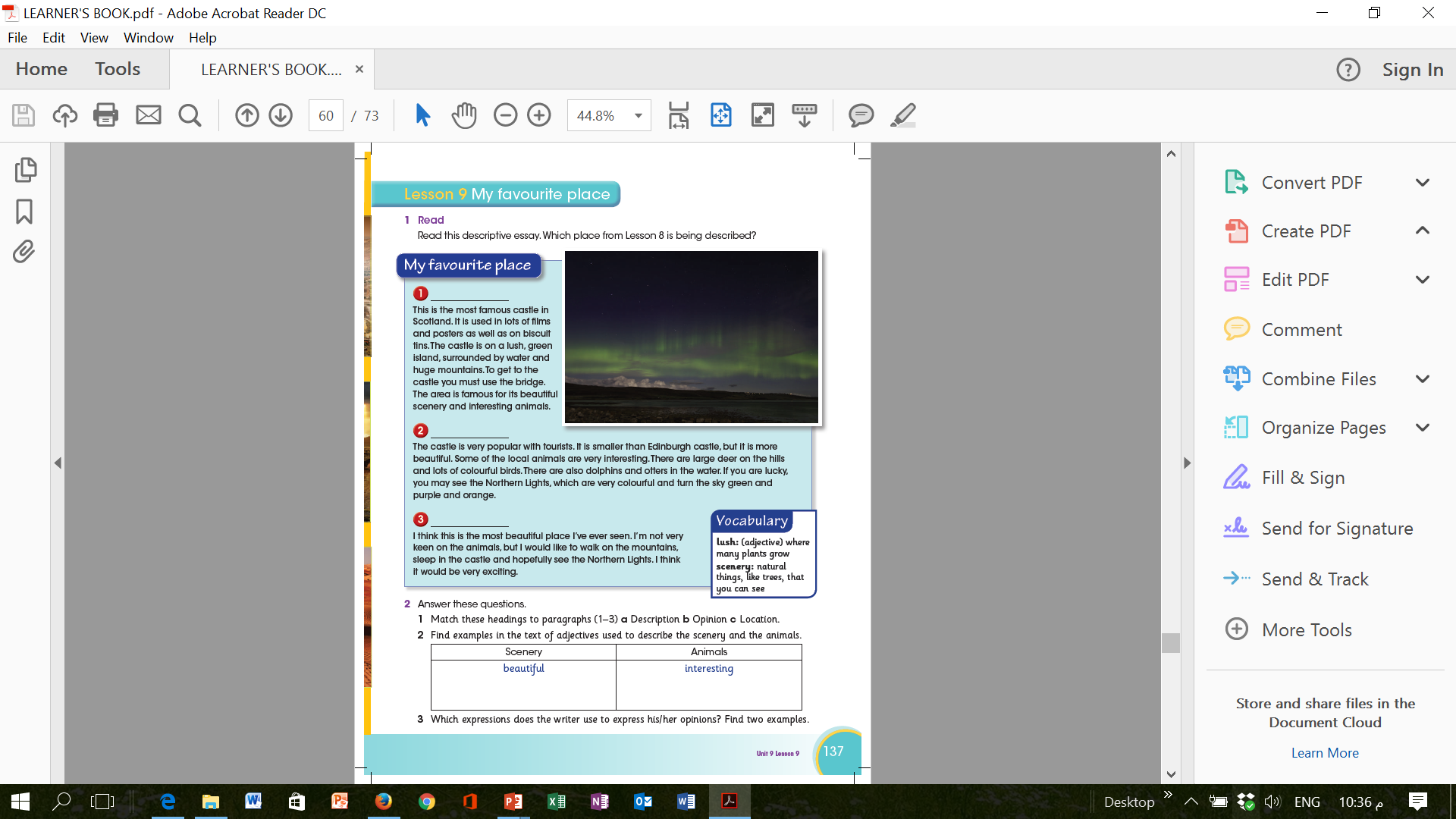 Match these headings to paragraphs (1–3): 
a Description 
b Opinion 
c Location
Read and complete the sentences 

The castle is on a _________, green island. 
Surrounding by water and ___________ mountains.
The area is _______________ for its beautiful scenery.
Some of the local animals are very ____________.
There are _____________deer on the hills and a lots of ____________birds.
I think it would be very ____________.
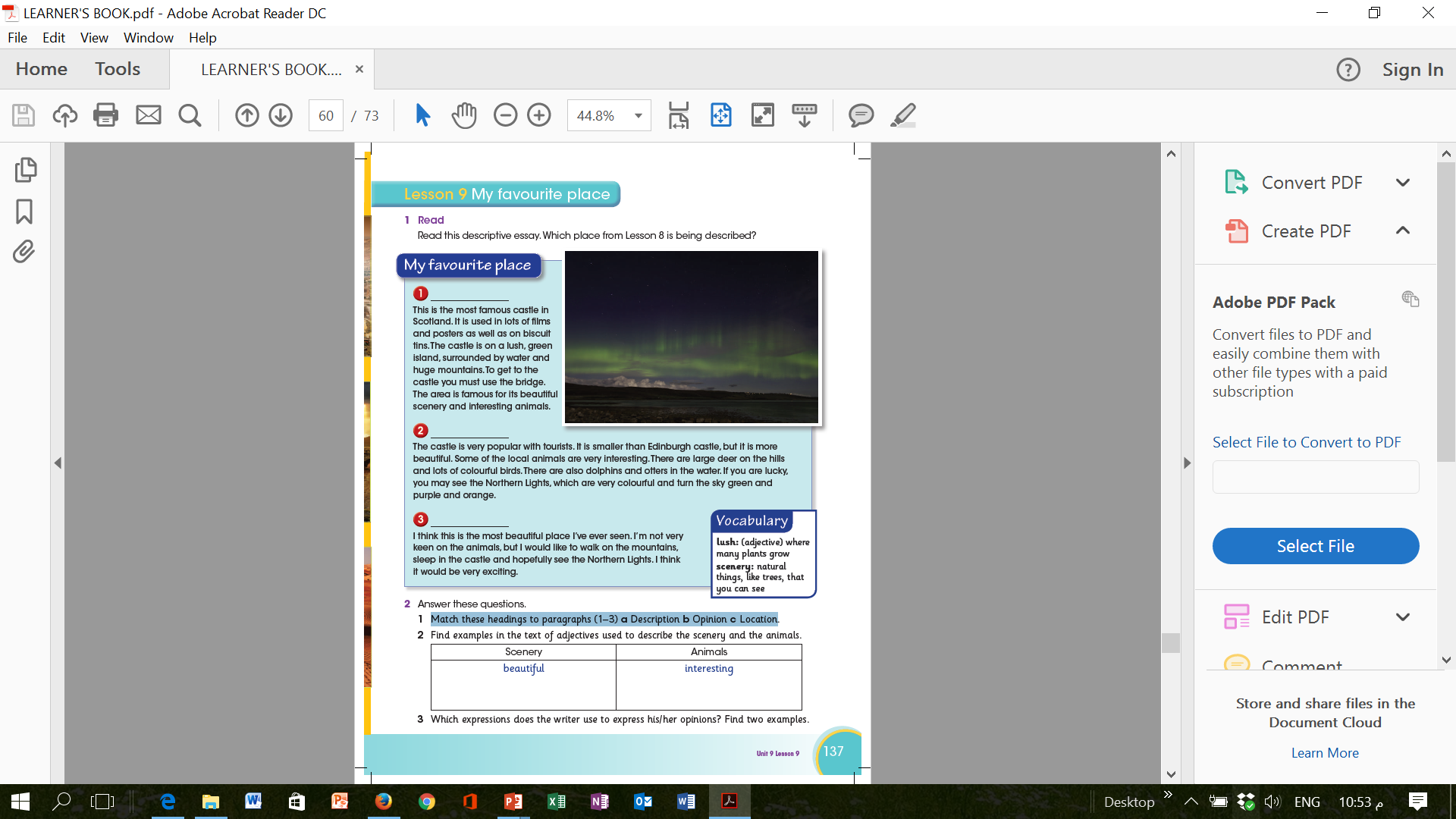 Where we live                                         Lesson 10
Read and write the words under the correct pictures
valley – wonderful – surprise – dates – hungry – roar – roof - step
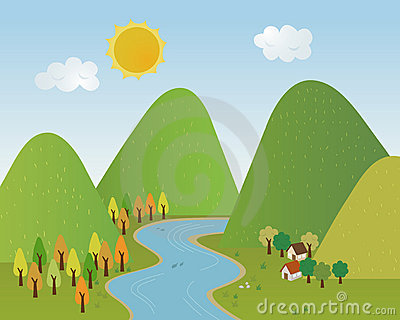 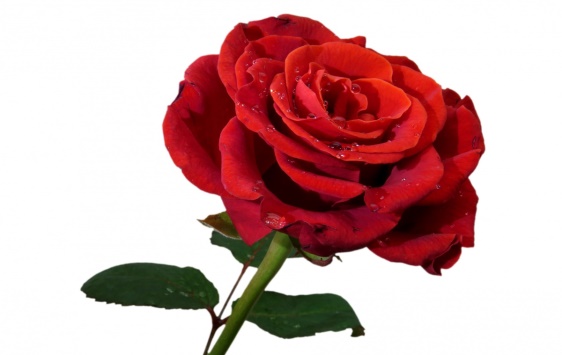 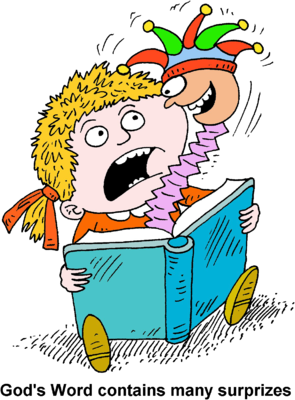 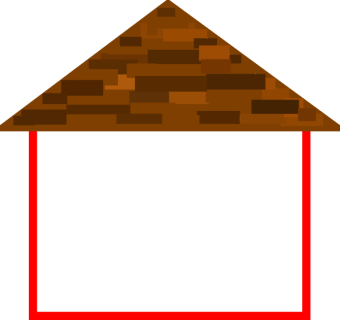 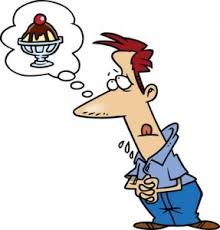 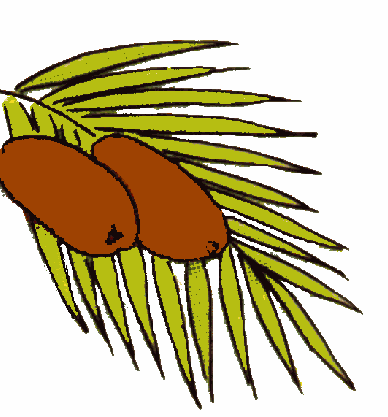 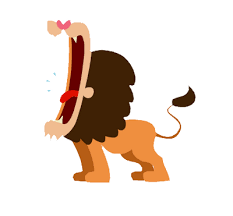 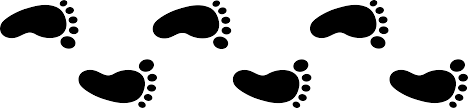 Where we live                                         Lesson 11
read and match
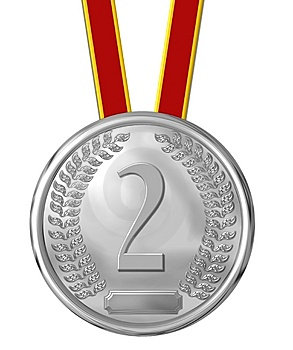 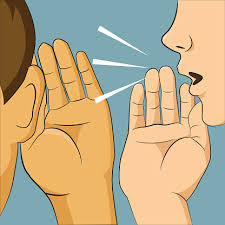 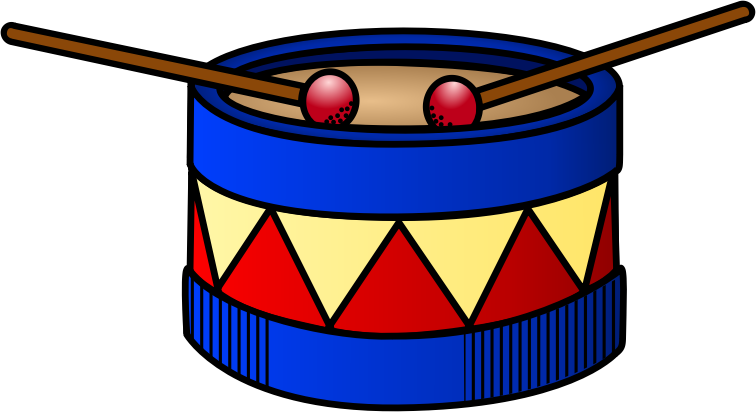 drum
gold
reach
chirp
whisper
reward
hit
silver
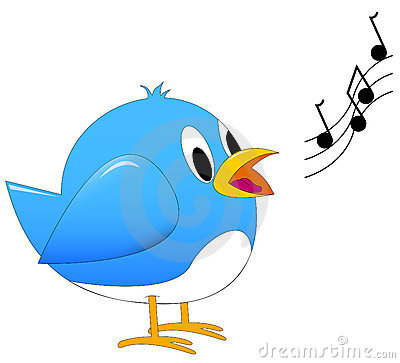 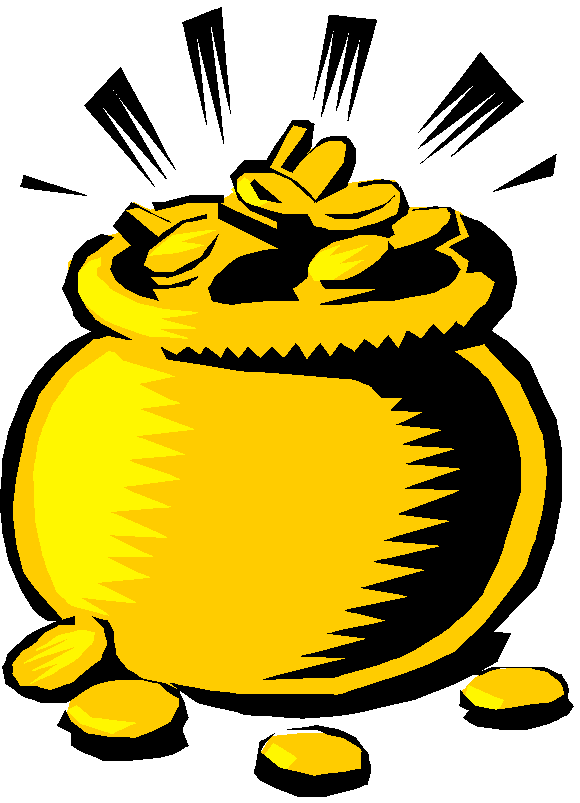 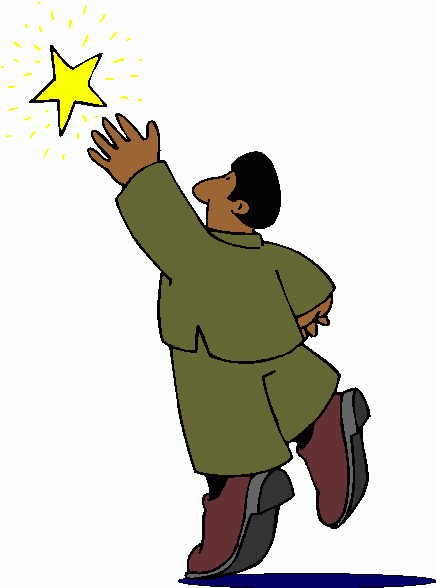 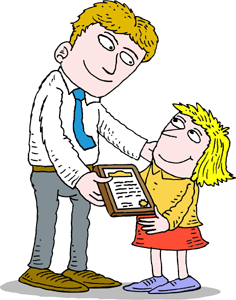 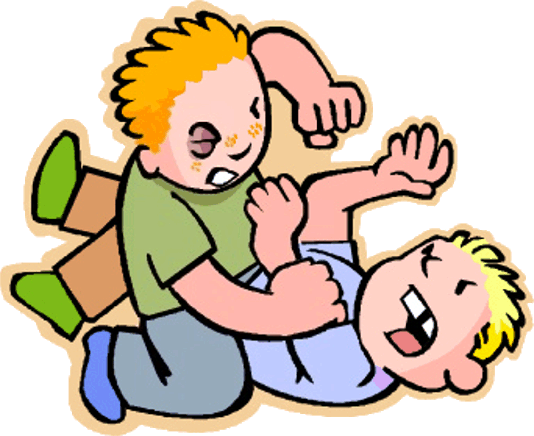 Unit 10
All about science
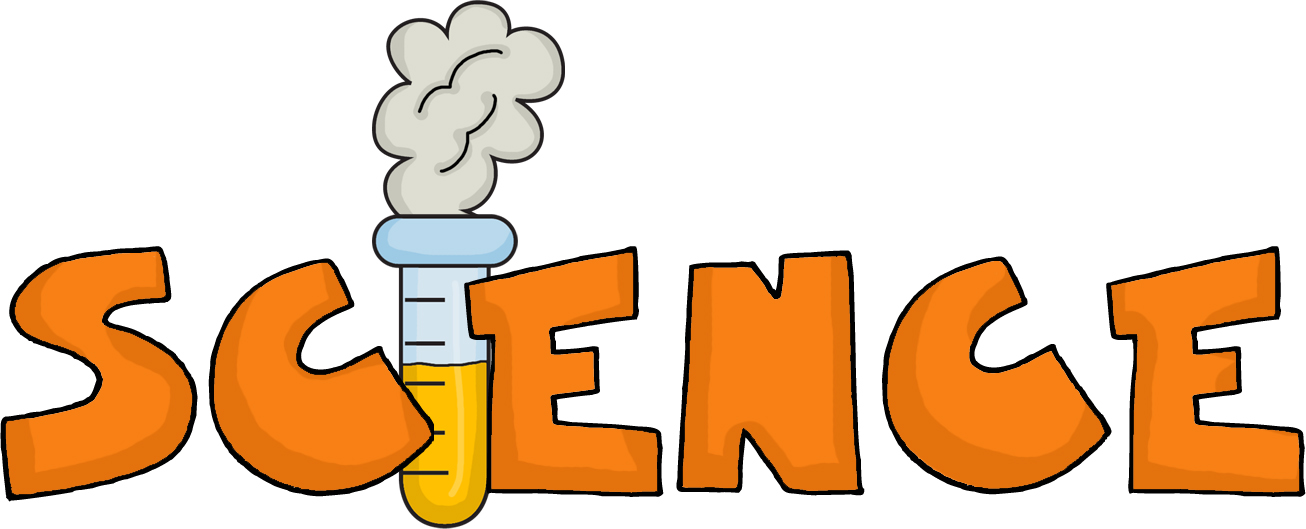 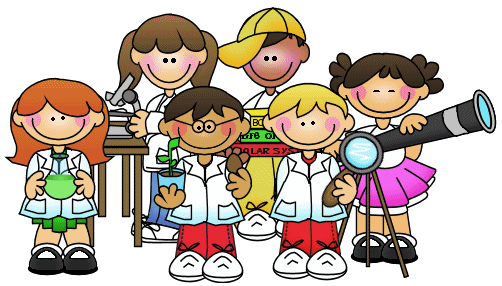 All about science                                          Lesson 2
Write:
straw - scissors - cut - push - blow
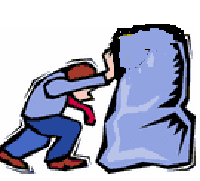 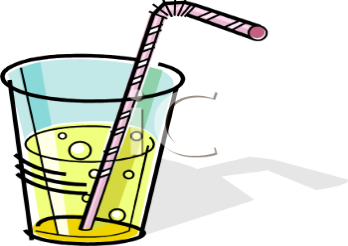 ………………………….
………………………….
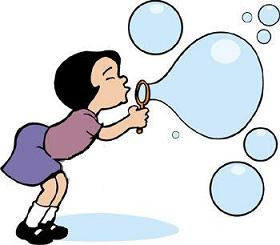 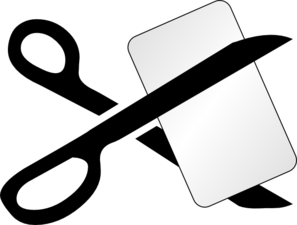 ………………………….
………………………… …………………………
Use the permission, offer and request: Can I/you
…………………… squash the straw?
…………………… cut the paper?
……………………… read the book?
…………………… push the box?
All about science                                          Lesson 4
Circle a,b:
1. I play with my friend …………… lives near us.
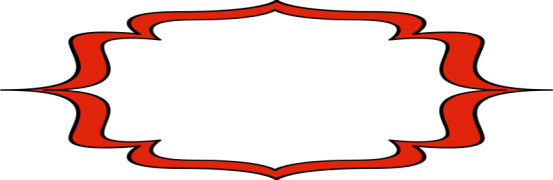 who 
which
2. He put my food in the fridge ……………… is very big.
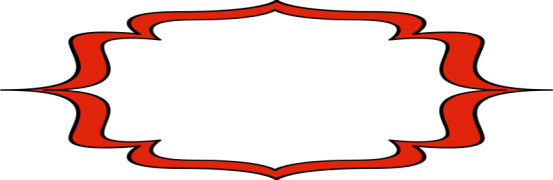 which 
who
3. Boys read the book …………… he buy from Dubai.
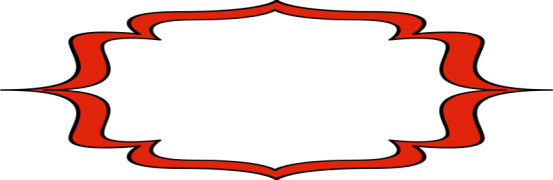 who 
which
4. They invent many machines …………… is very useful.
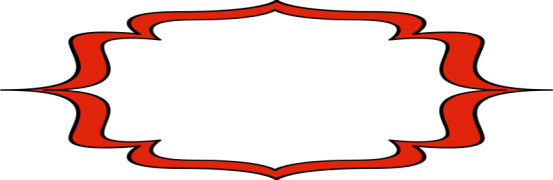 which 
who
5. The book …………… Ali read is very funny.
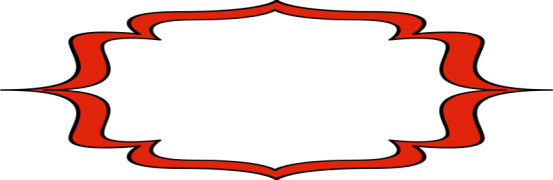 that
who
We use who when we talk about people.
We use which + that when we talk about thing.
All about science                                          Lesson 5
Match:
engineer   plant scientist   microscope   earth scientist
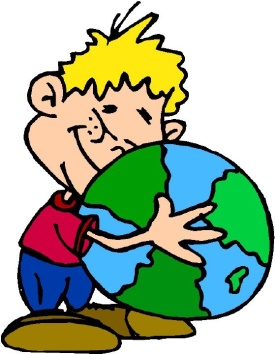 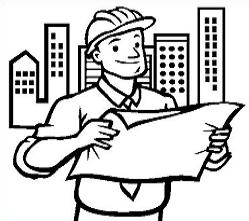 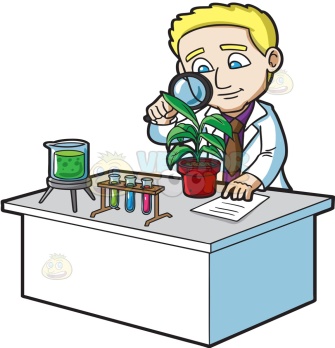 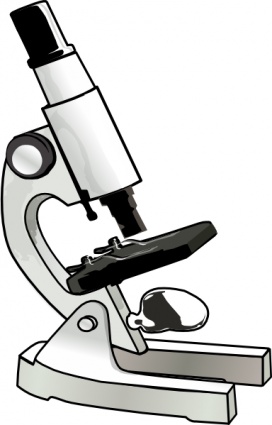 Where  place
Who  people
When  time
Why  reason
What  action or object
Answer using the words int the box:
……………………………… do you live?
……………………………… is your best friend?
……………………………… you will go to Dubai Mall?
……………………………… they invent the car?
……………………………… is your favorite invention?
All about science                                          Lesson 5
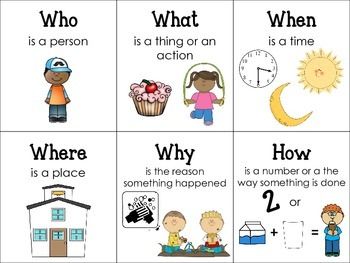 Write:
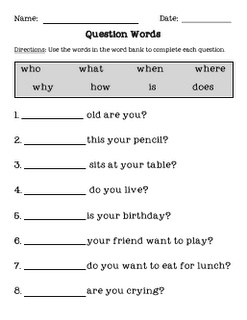 Unit 11
Famous People
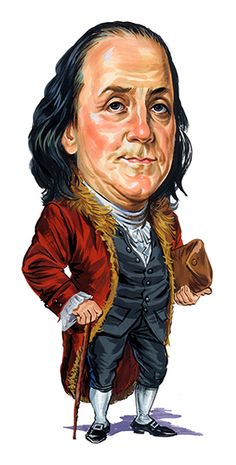 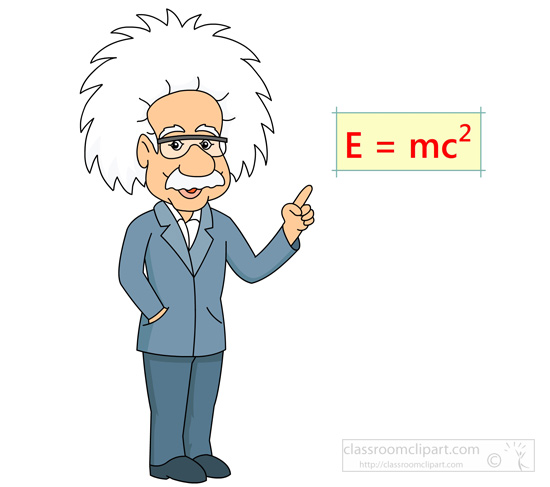 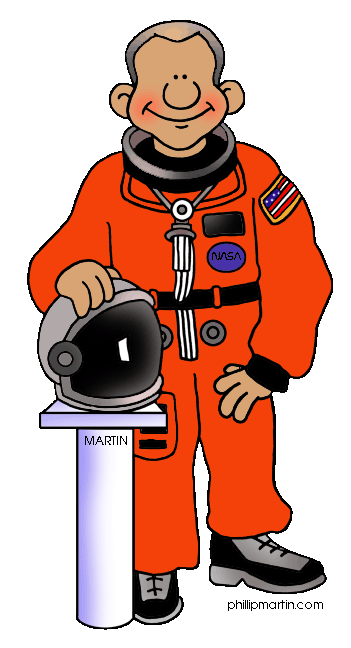 Famous People                                       Lesson 1
Read and Complete the sentences 
artist - writer - film director  - mountain climber  - explorer  - scientist  - inventor - business person -
He is a astronaut.
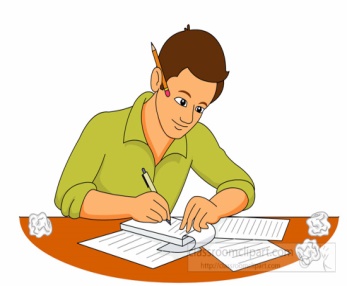 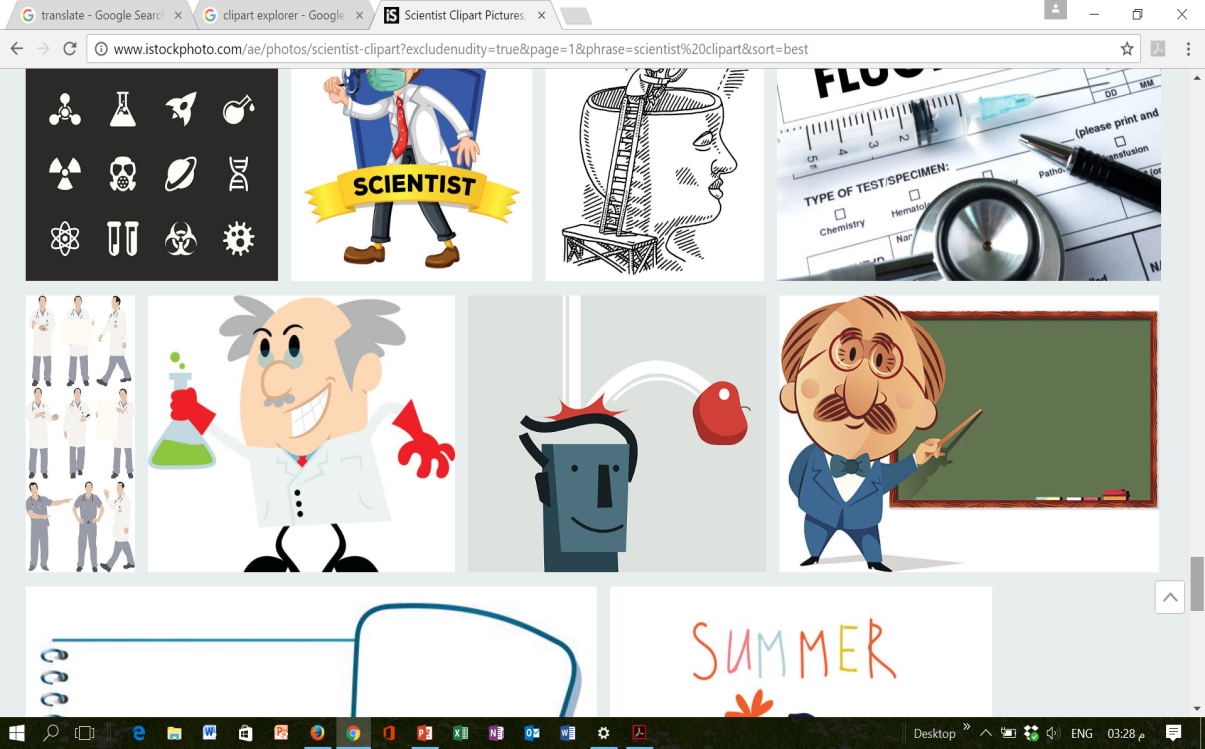 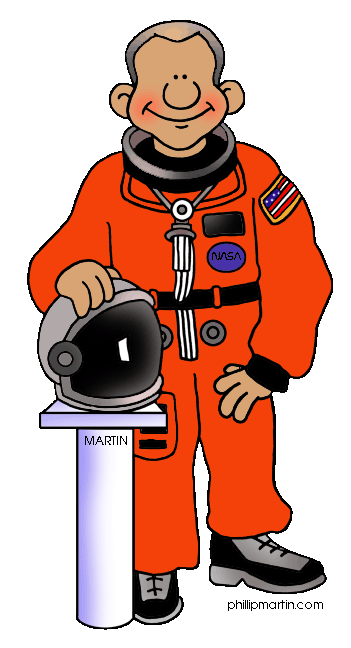 _______________________
He is  a ______________________
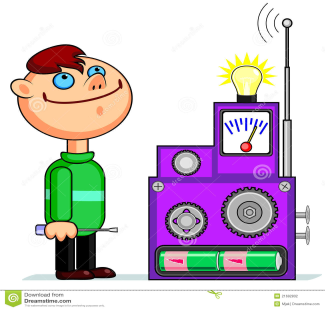 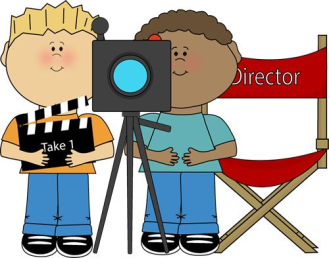 _______________________
He is  a ______________________
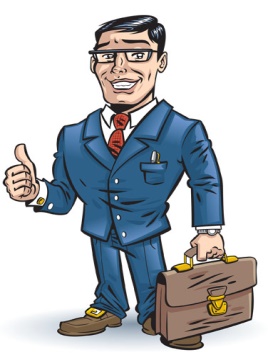 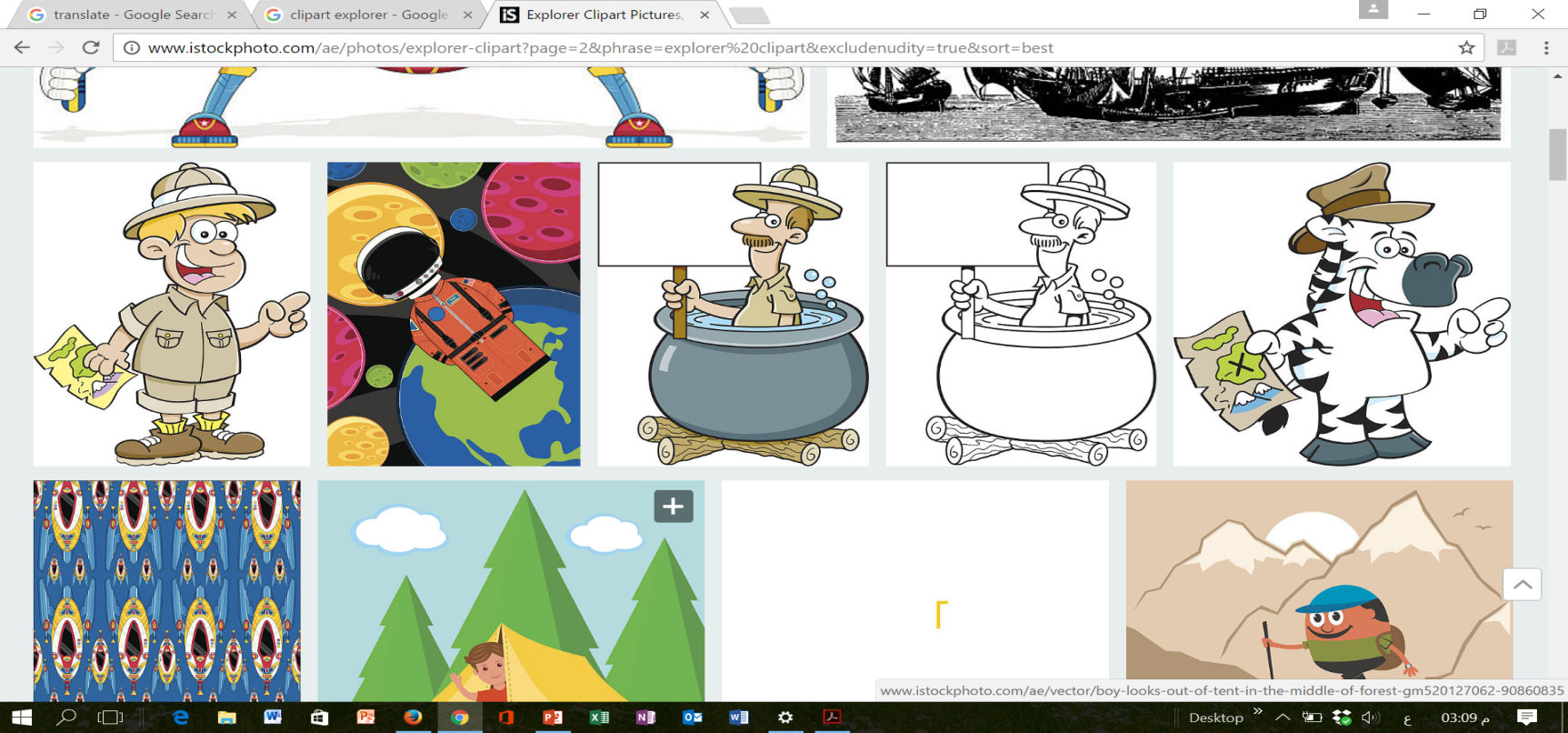 _____________________
____________________
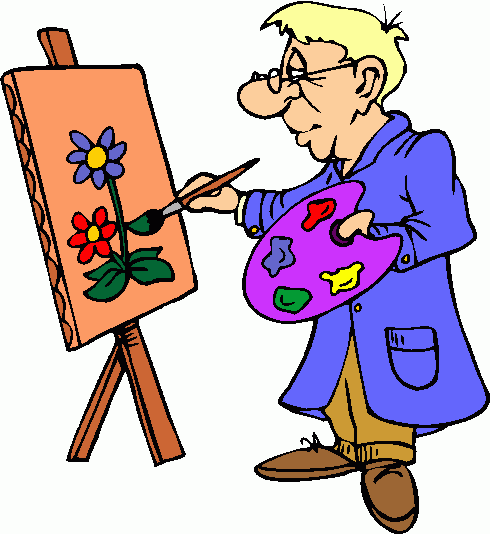 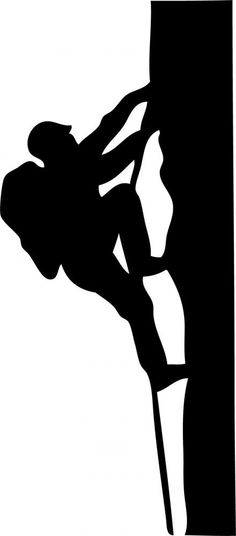 _______________________
_______________________
Famous People                                       Lesson 2
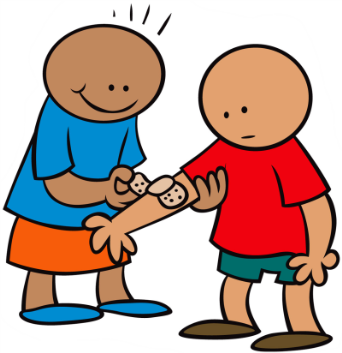 Read and match
caring
intelligent & clever
fun
beautiful
exciting & interesting
creative
brave
kind
generous
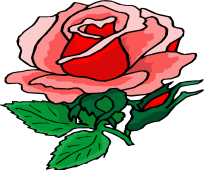 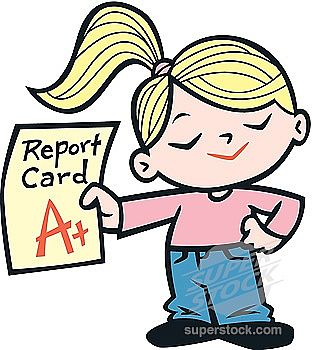 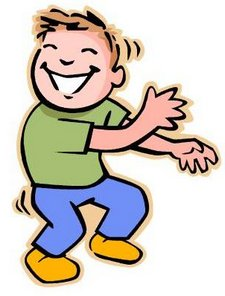 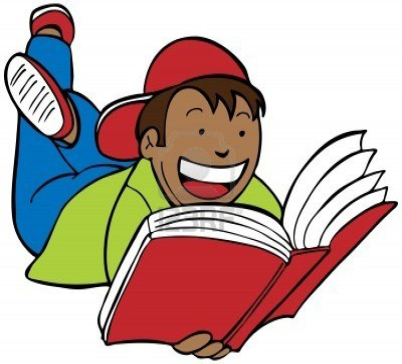 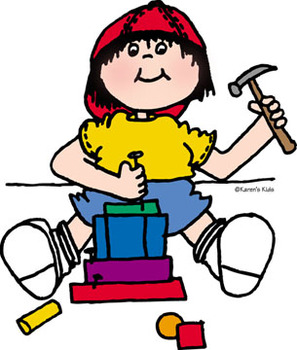 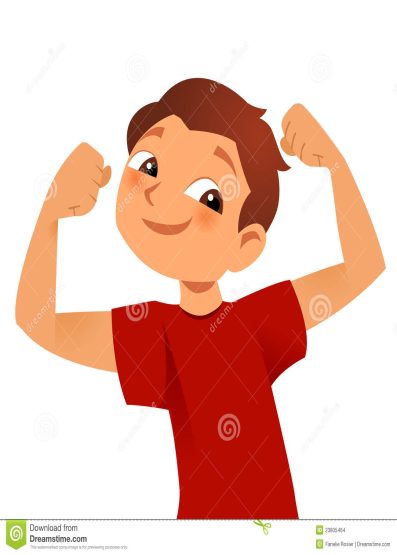 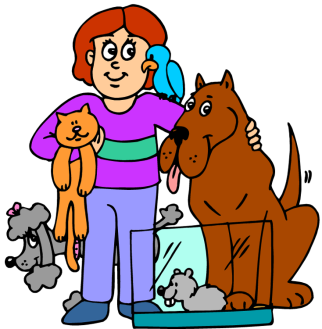 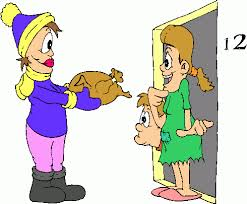 Famous People                                       Lesson 2
Read and circle

She ( can’t  -  must  )be a writer.

He ( might -  must ) be a doctor.

She (  must – can’t ) be a astronaut.

She ( could – must ) be a teacher .
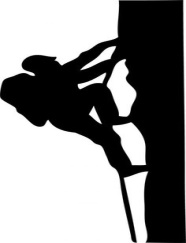 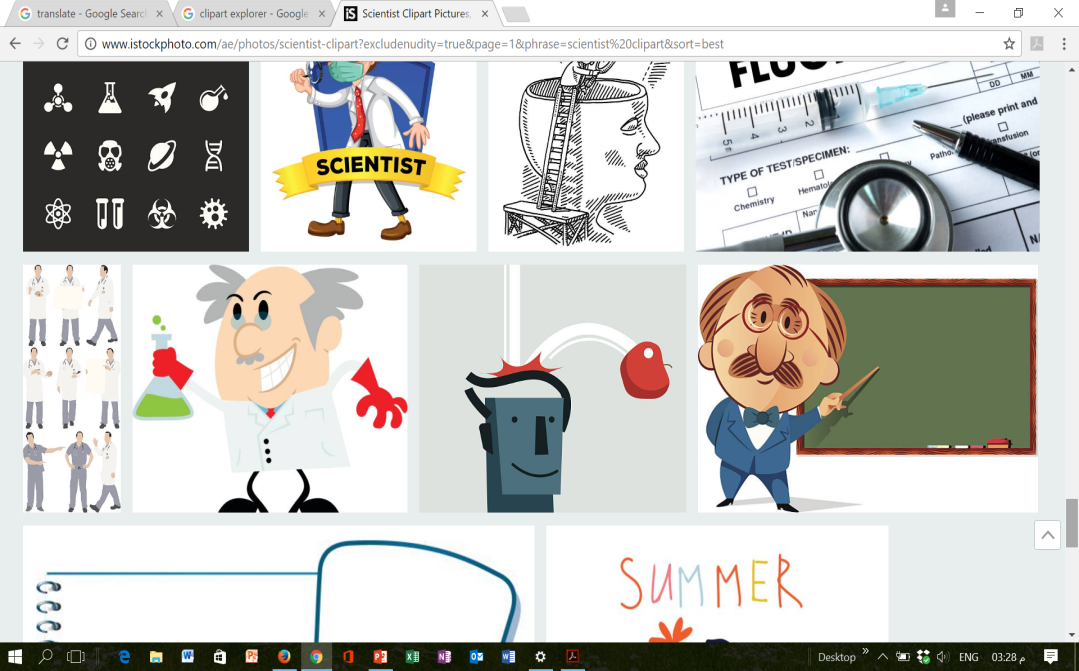 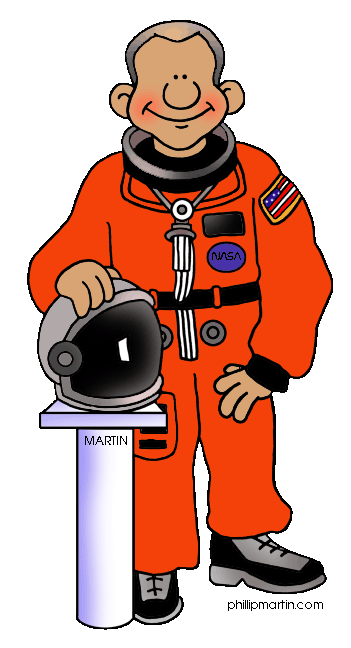 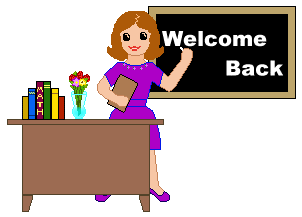 Famous People                                       Lesson 3
Read and answer the questions
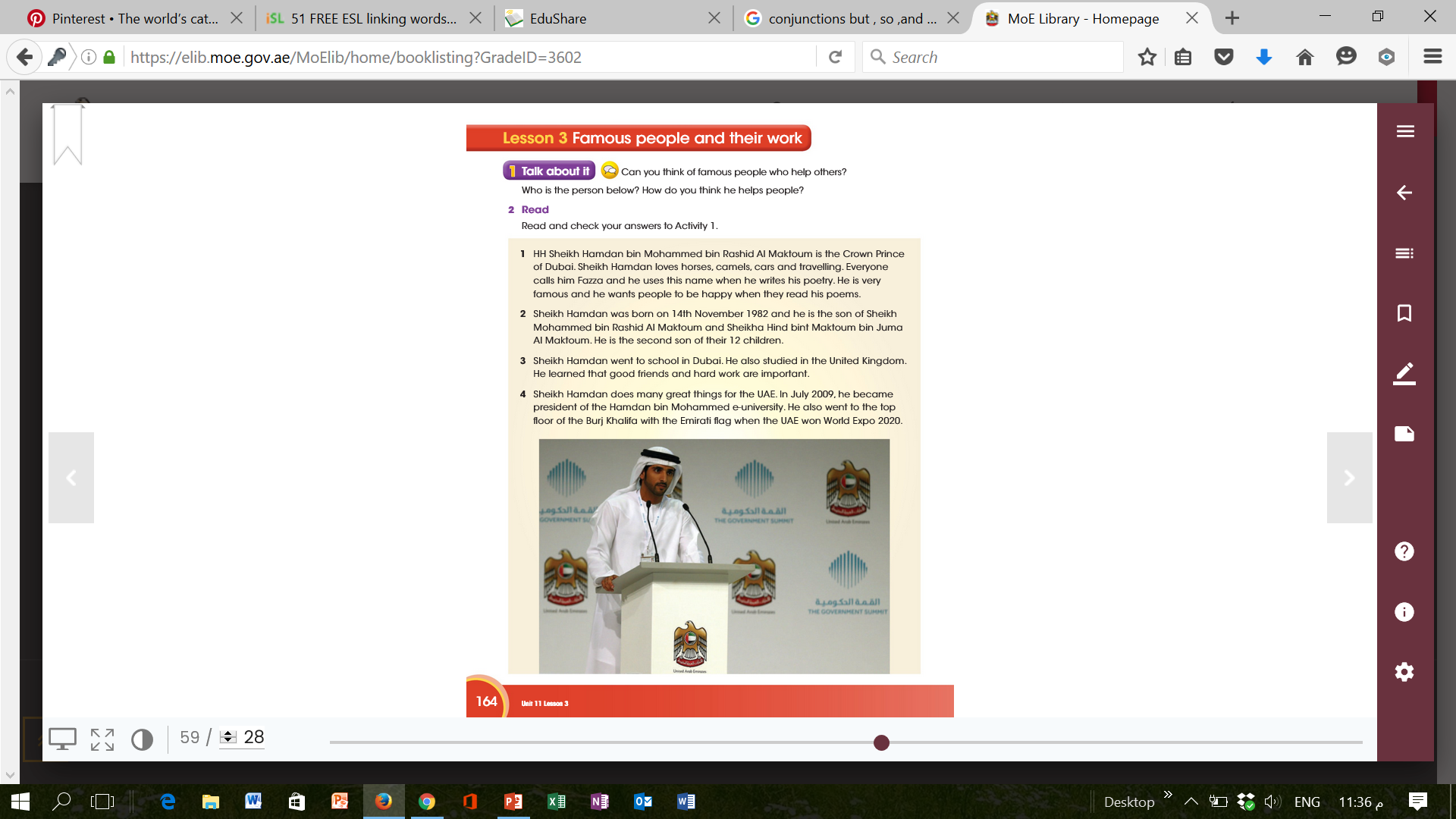 Match the headings below with paragraph 1 to 4
a – about Sheikh Hamdan
b- Good thing he has done 
c- School life 
d- Family life
Complete these notes :
Name :__________________________________
From:____________________________________
birth date: _______________________________
Job:______________________________________
Famous People                                       Lesson 5
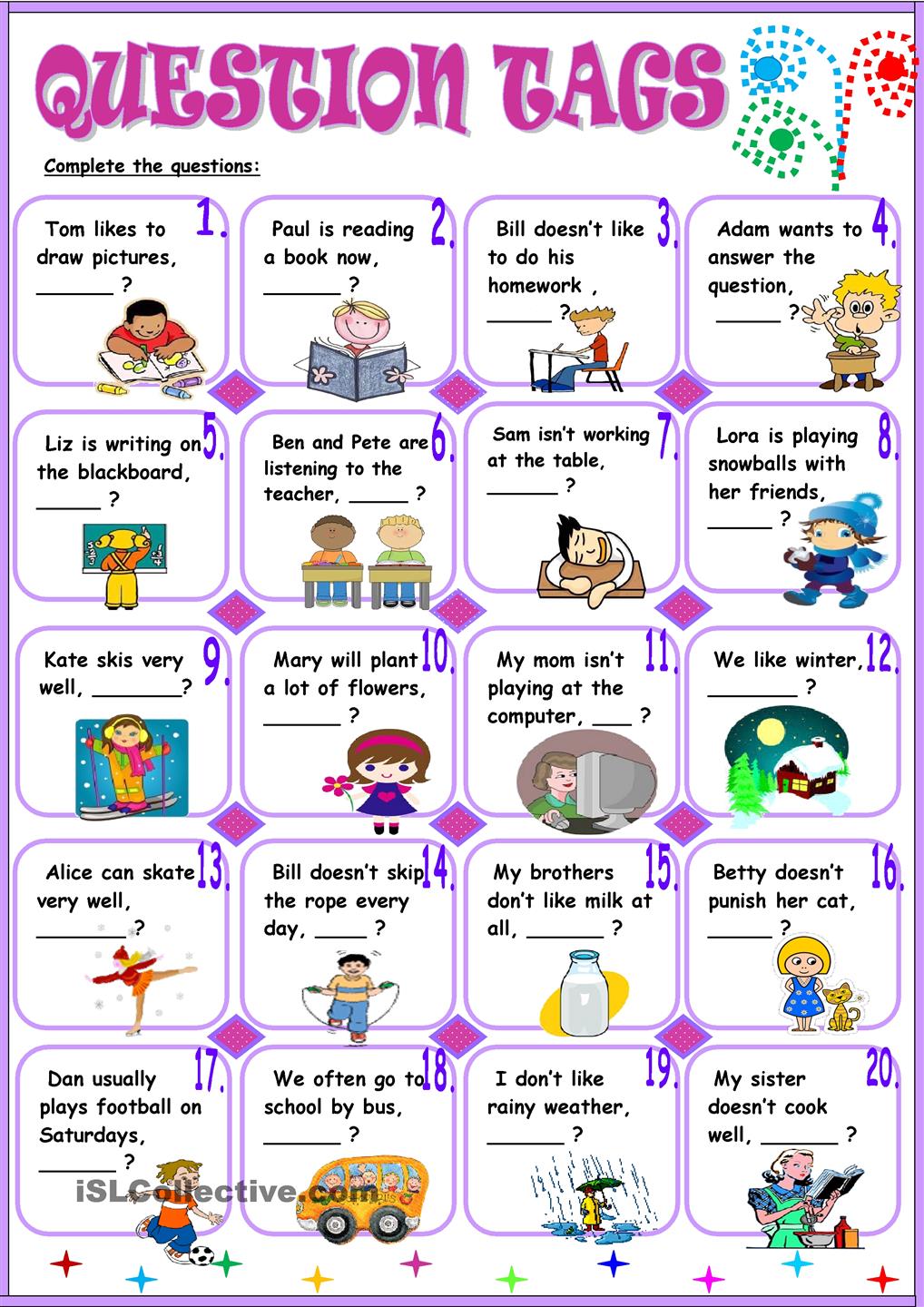 Famous People                                       Lesson 5
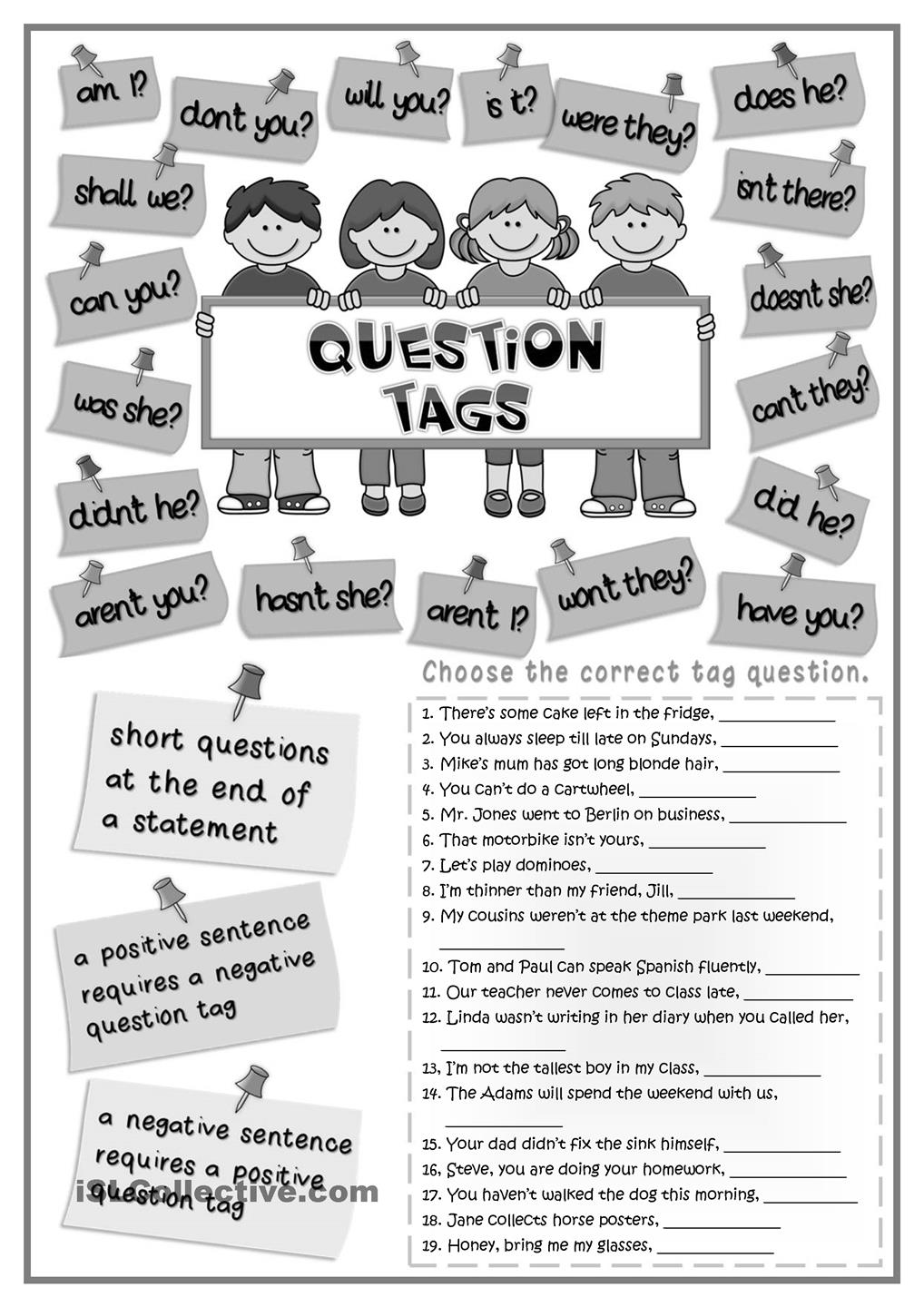 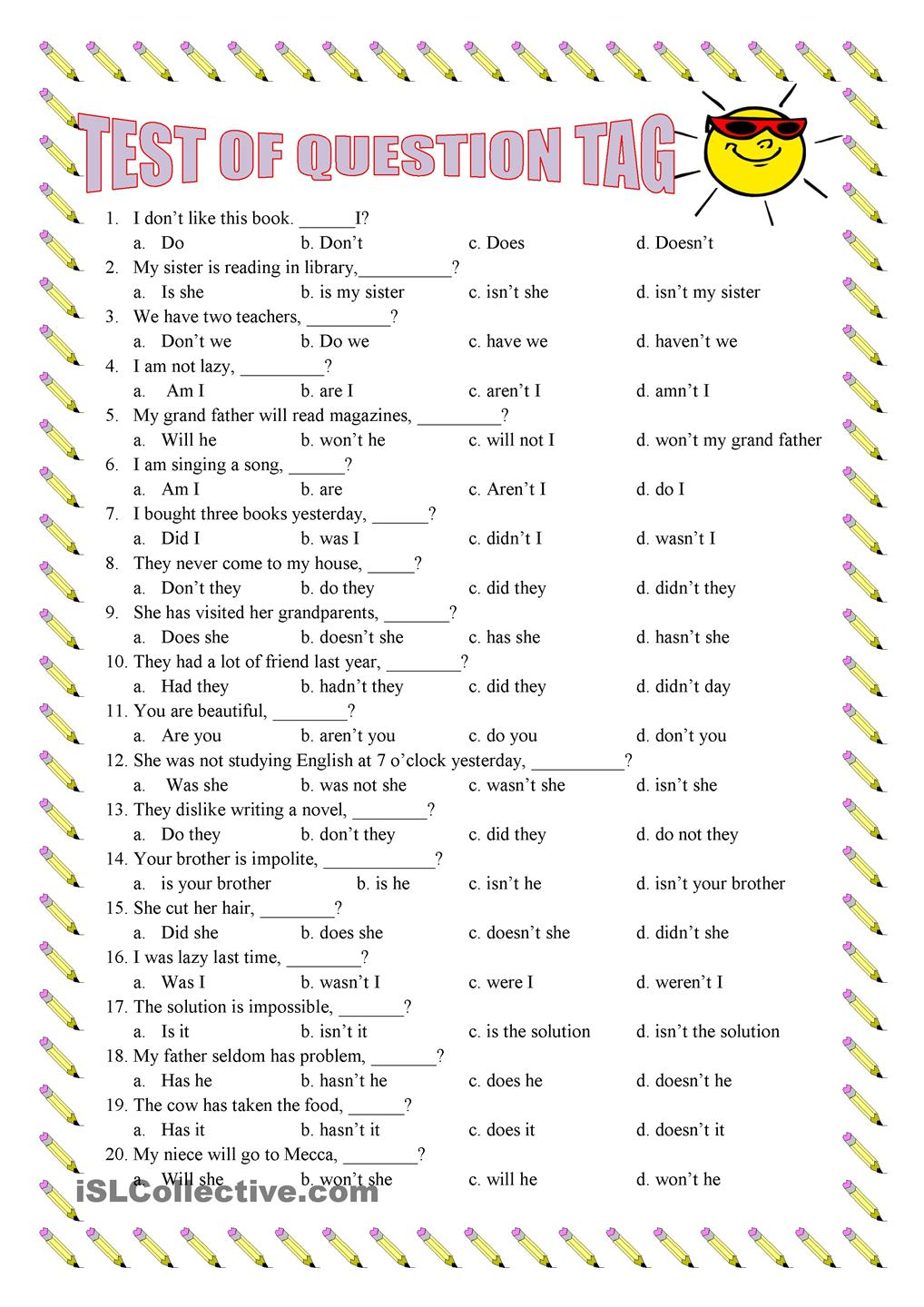 Famous People                                       Lesson 2
Write the words in correct place
country – when – generous – rules – desert -  kind – amazing – animals
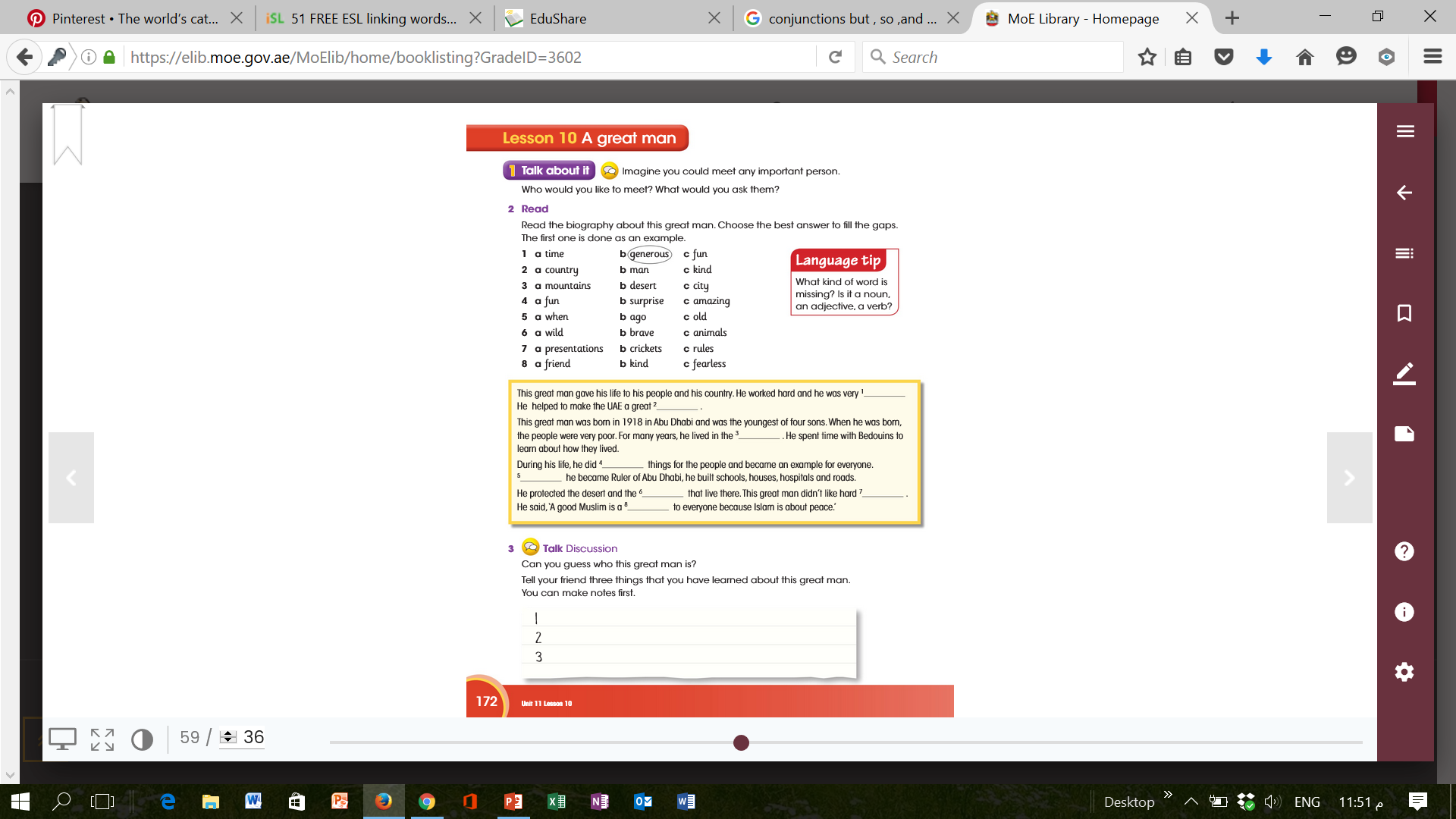 Read and match
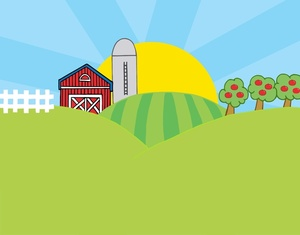 desert
amazing
rules
country
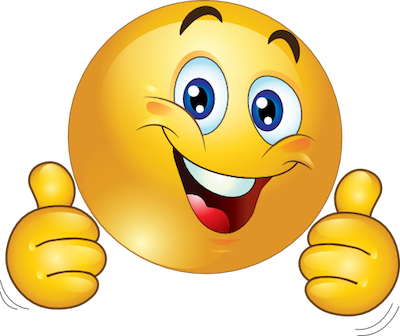 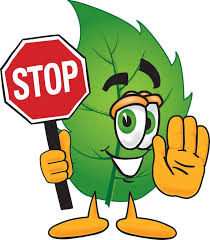 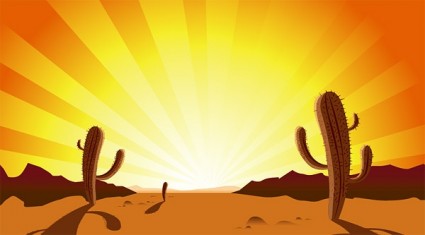 Famous People                                       Lesson 10
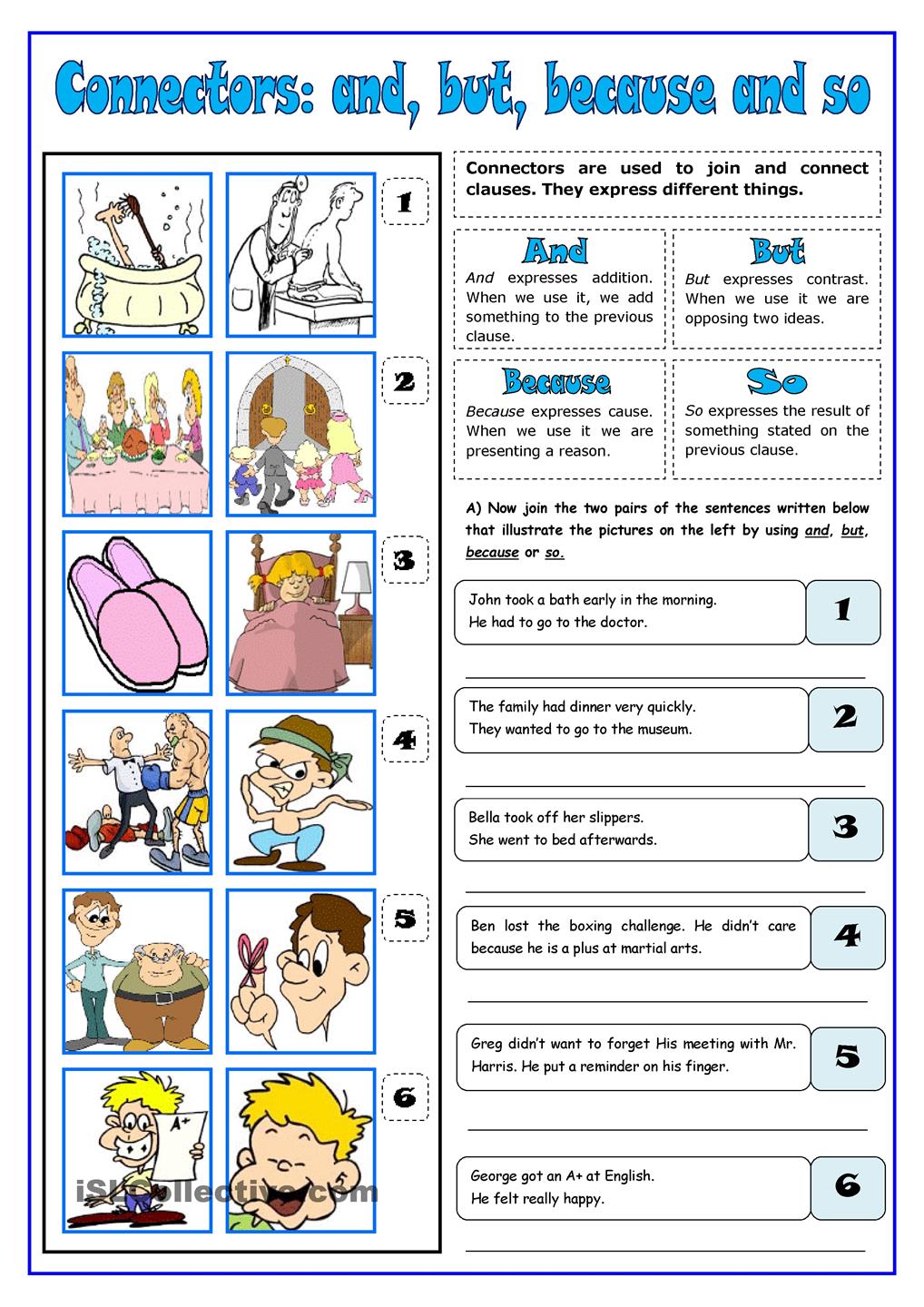 Unit 12
Story time
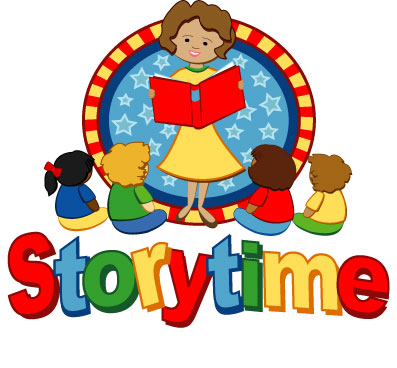 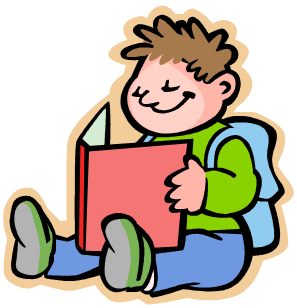 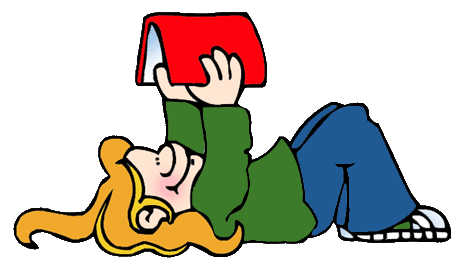 Story time                                                       Lesson 1
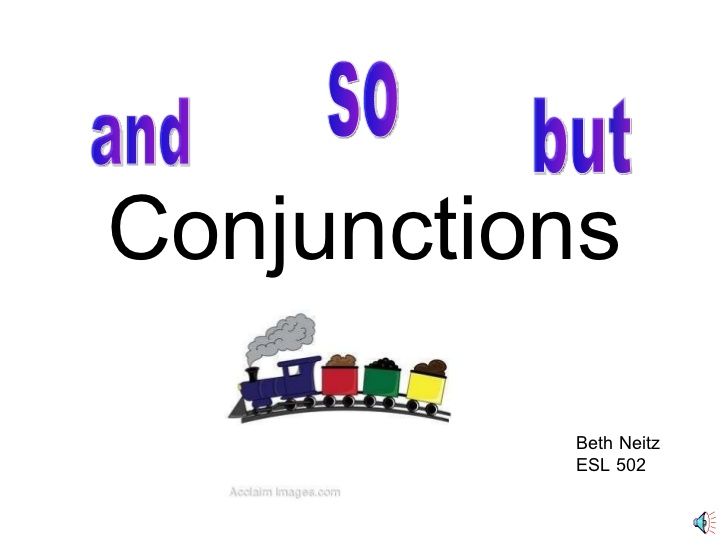 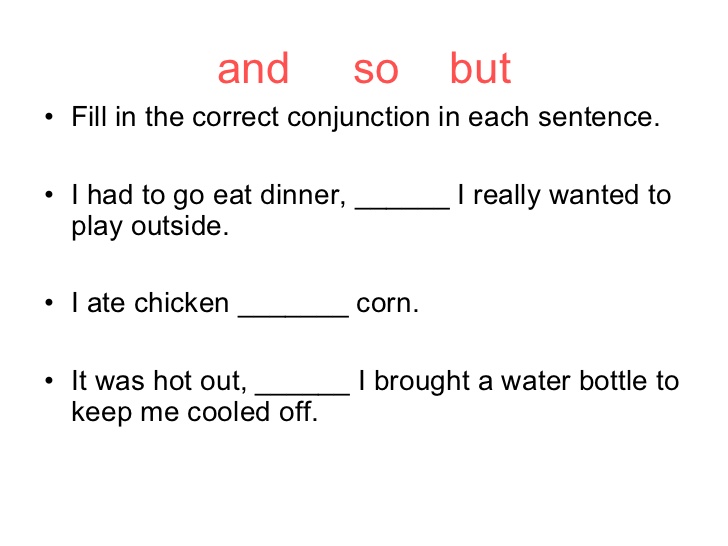 Story time                                                       Lesson 2
Add the prefixes (dis – un) to the words:
kind
The doctor was ……………… to his patient.
friendly
Omar seems ……………… he always fights with his bother.
respect
She is ………………………… because she raise her voice upon her mother.
We haven’t be ………………… when we tell the truth.
honest
He was ……………… because his father had an accident.
happy
Story time                                                       Lesson 3
Write:
camping – scorpion –desert – noise – scared - sand
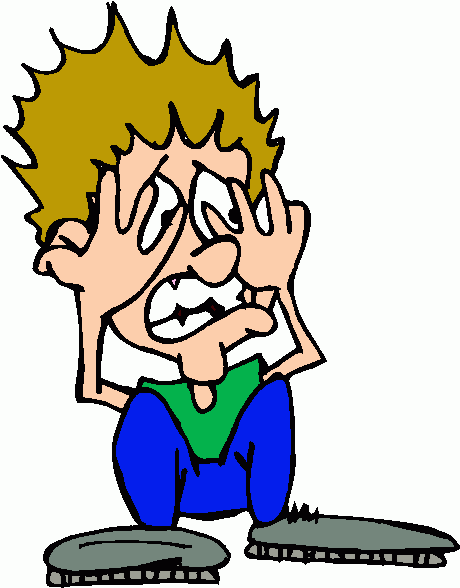 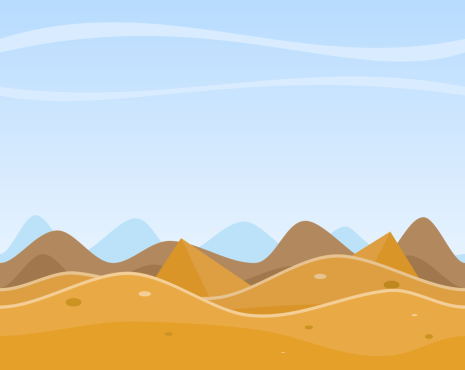 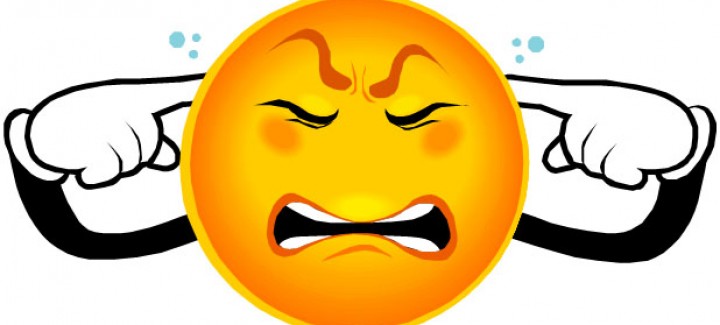 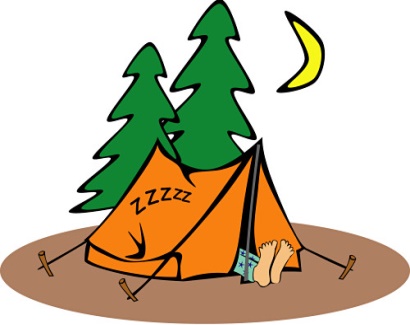 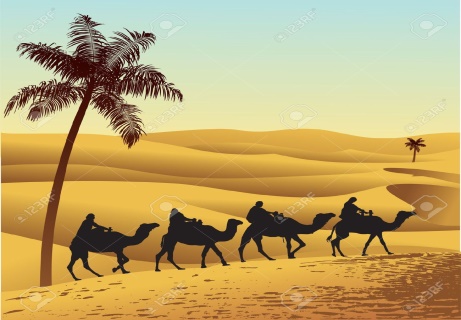 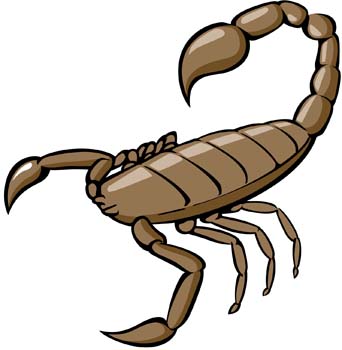 Story time                                                       Lesson 4
Write a story:
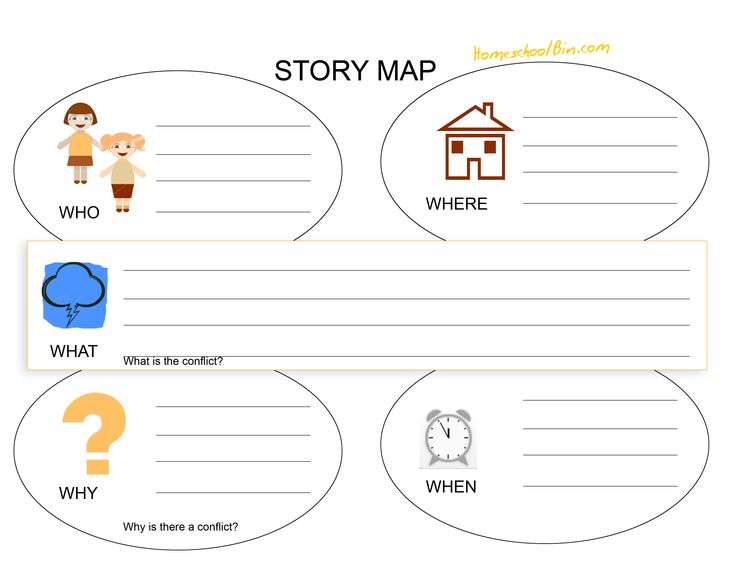 First,…………………………………………………………………………………………………….
Next,…………………………………………………………………………………………………….
After,…………………………………………………………………………………………………….
Finally,………………………………………………………………………………………………….
Story time                                                       Lesson 5
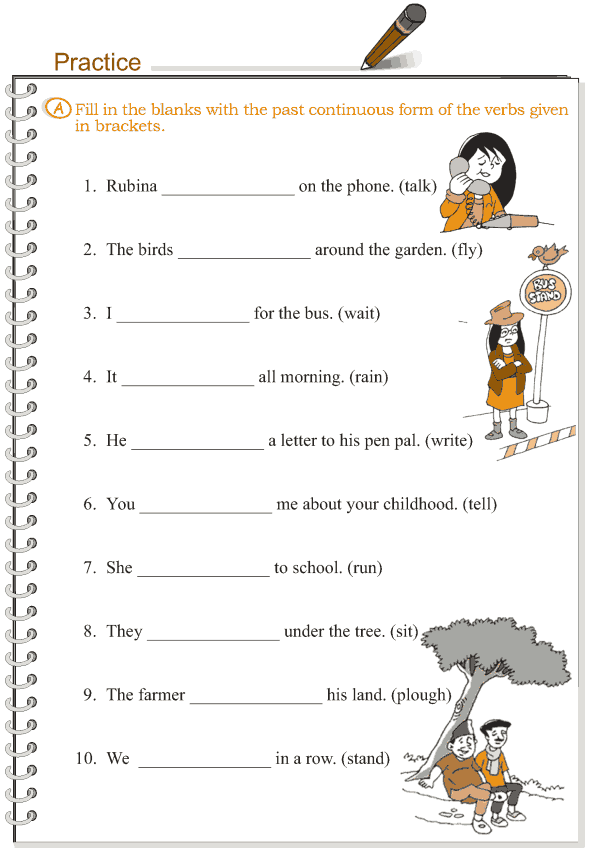 I was reading.
She/He/It was reading.
They/We were reading.
Story time                                                       Lesson 6
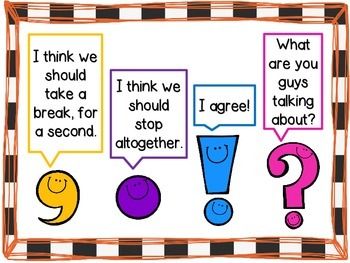 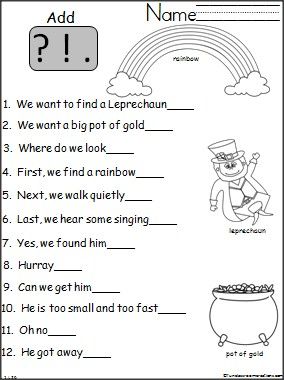